LOS SALUDOS:
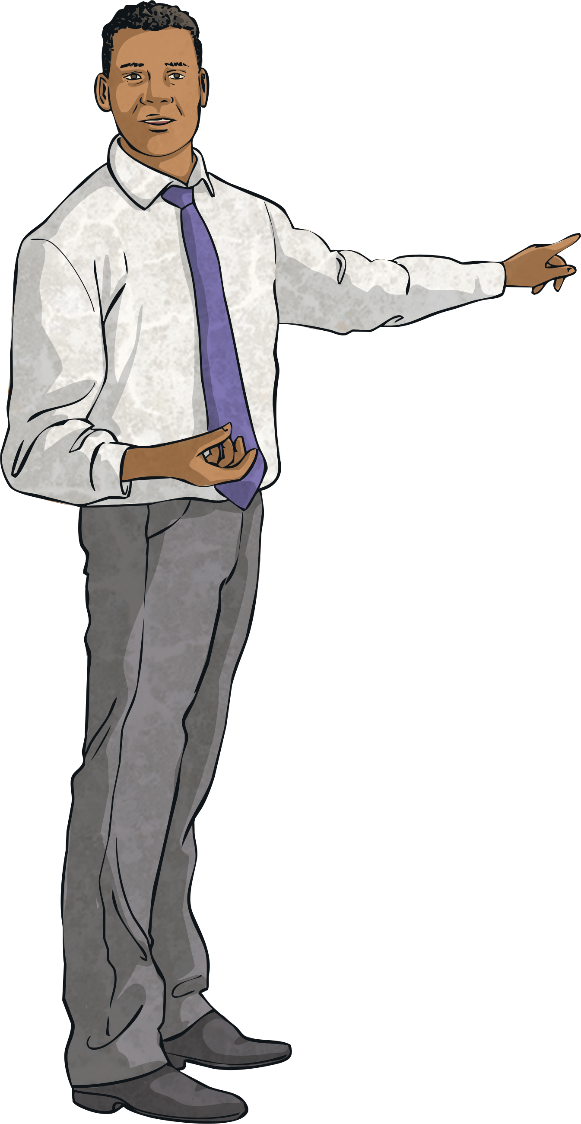 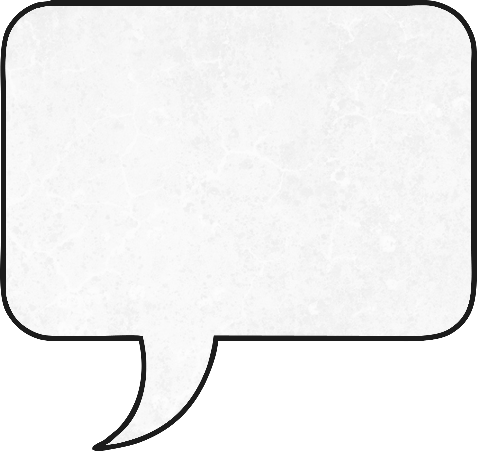 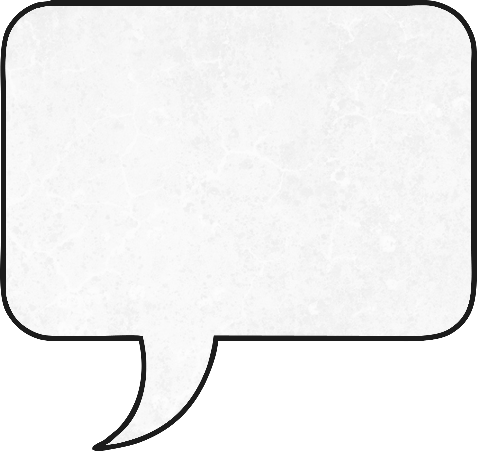 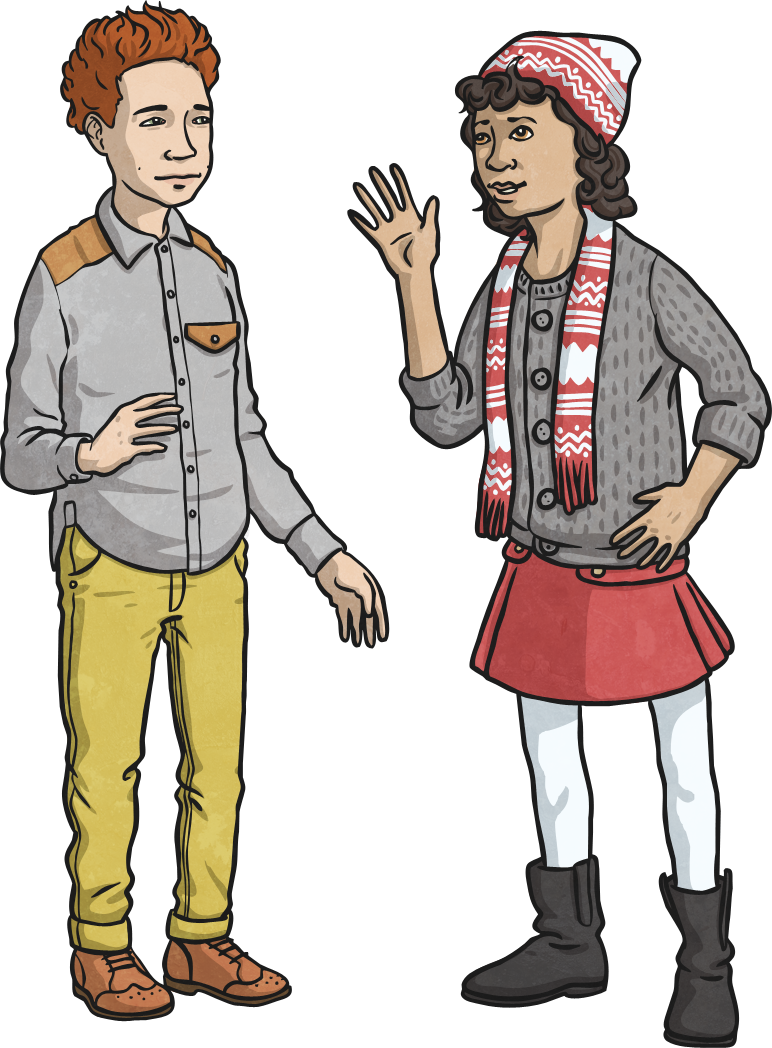 ¡Hola! ¡Buenos días clase!
¡Hola! ¡Buenos días!
REPITE
LOS SALUDOS: ¡Buenos días!
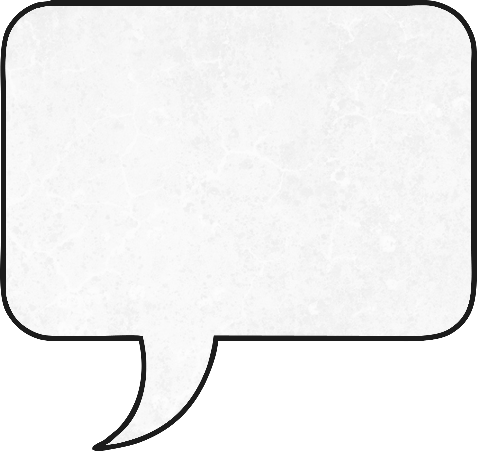 ¡Hola! ¡Buenos días!
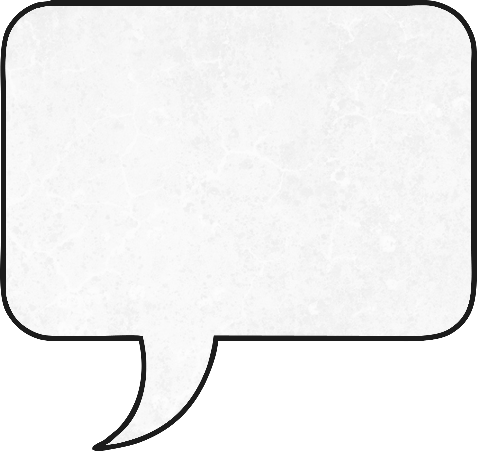 ¡Hola! ¡Buenos días!
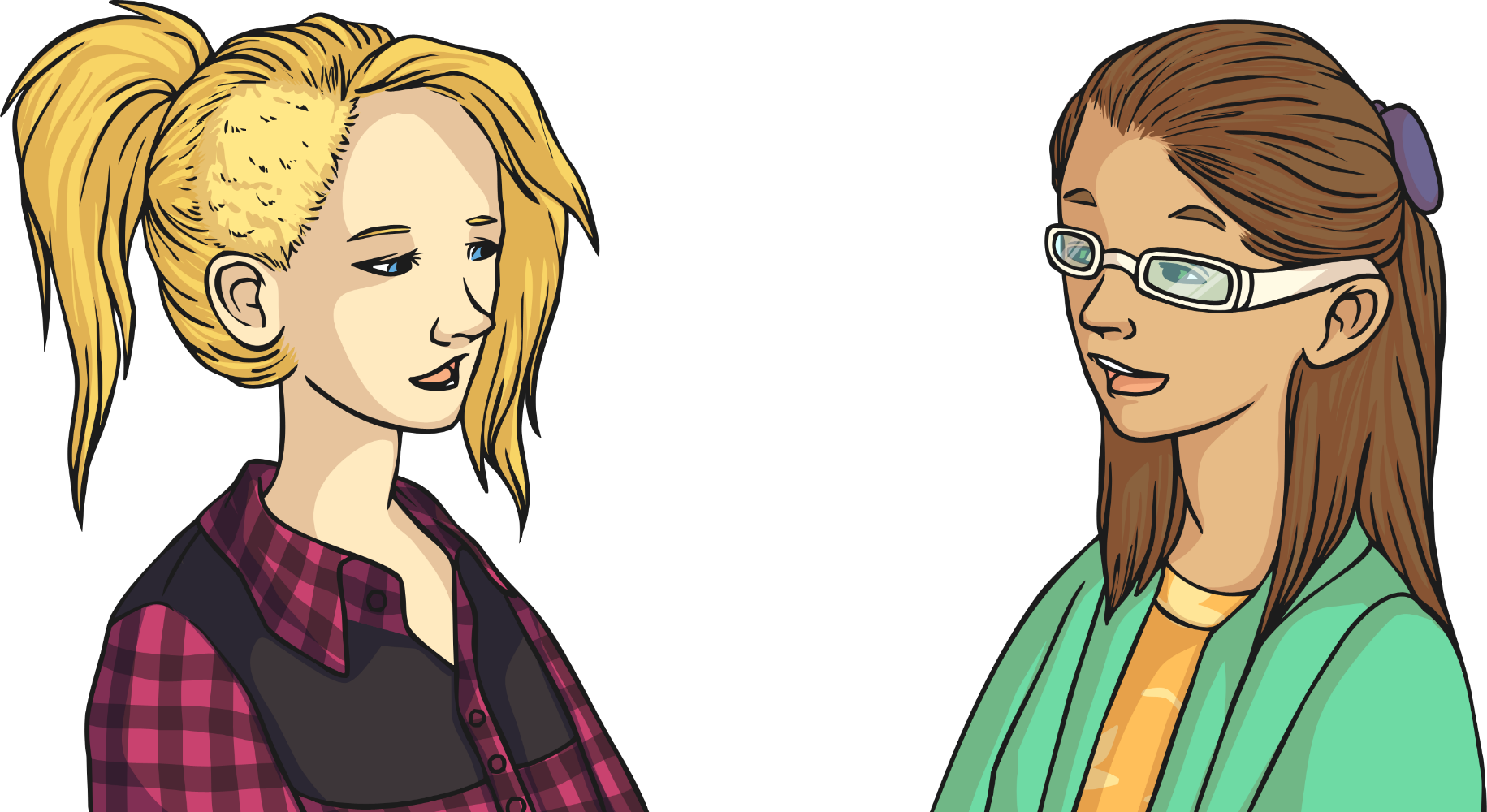 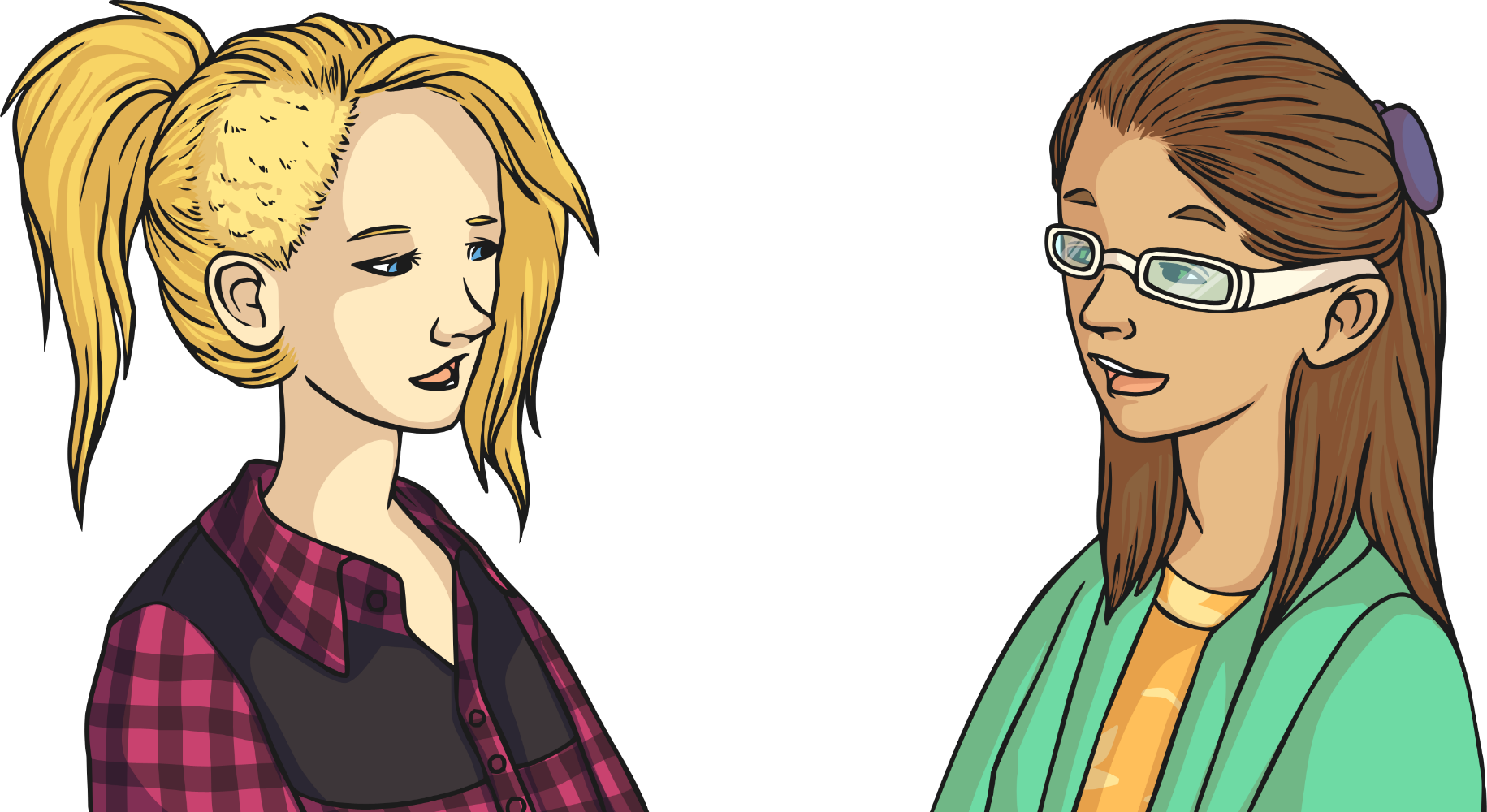 LOS SALUDOS: ¿Cómo te llamas?
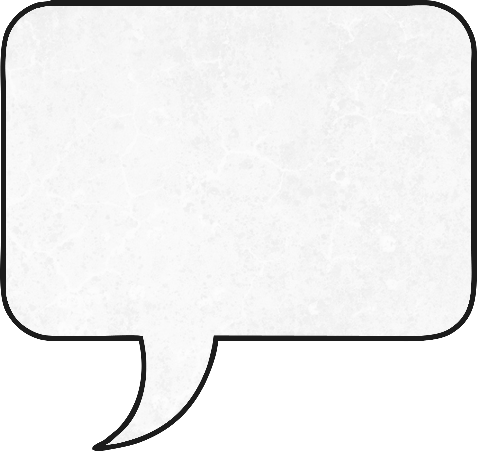 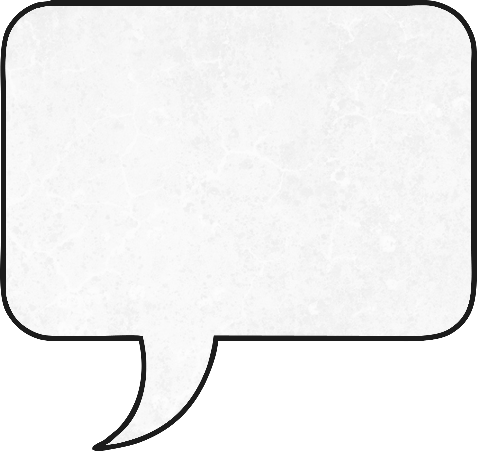 ¿Cómo te llamas?
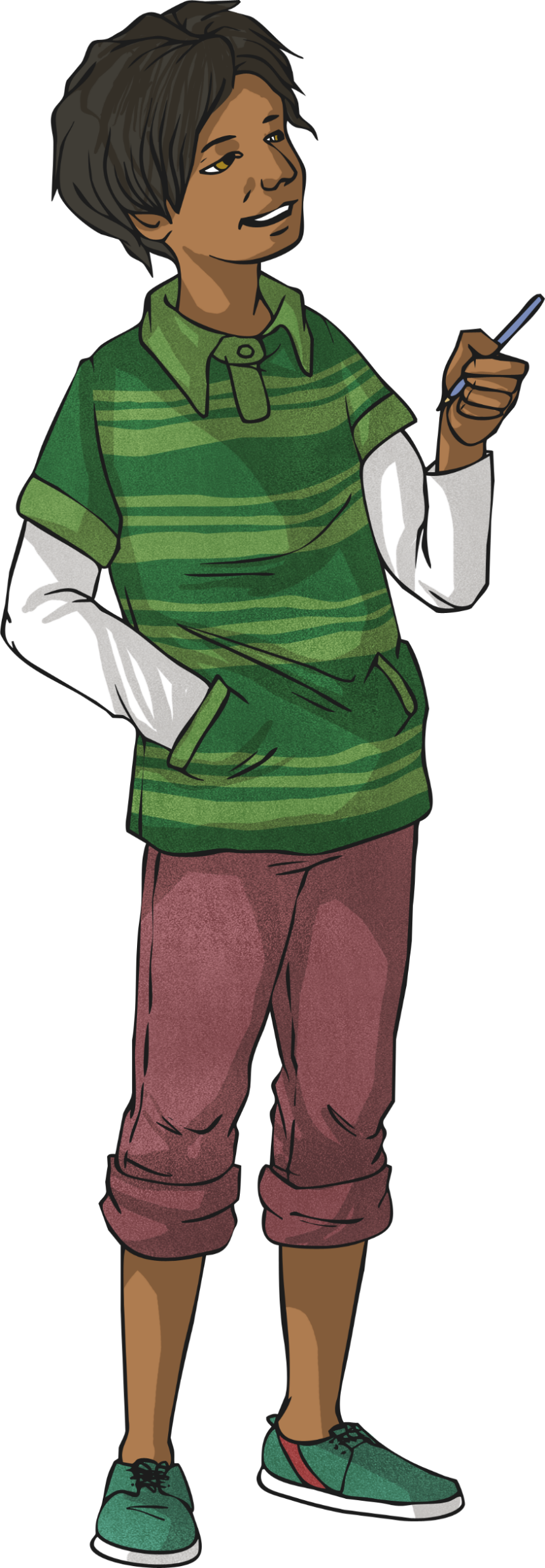 Me llamo Laura
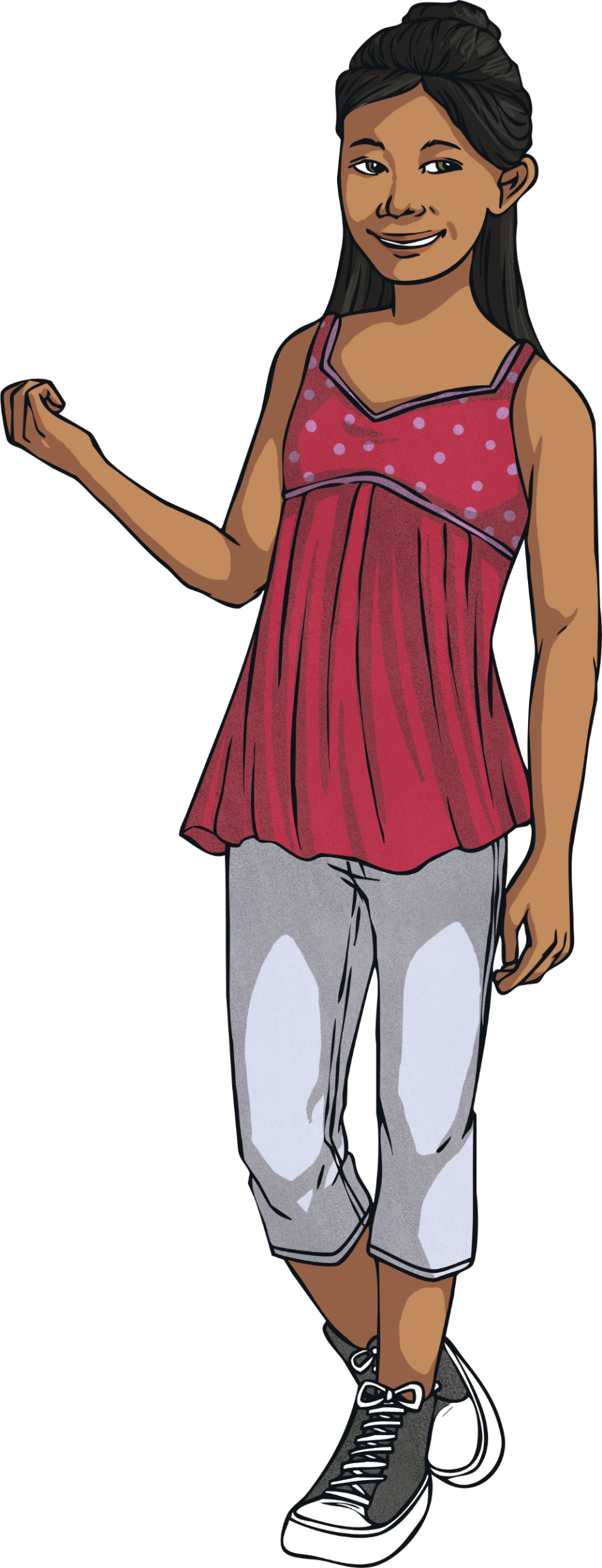 LOS SALUDOS: ¿Cómo te llamas?
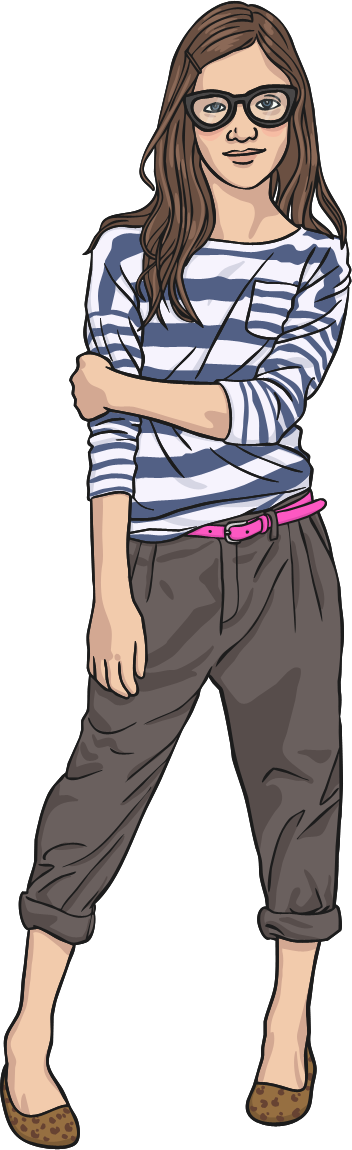 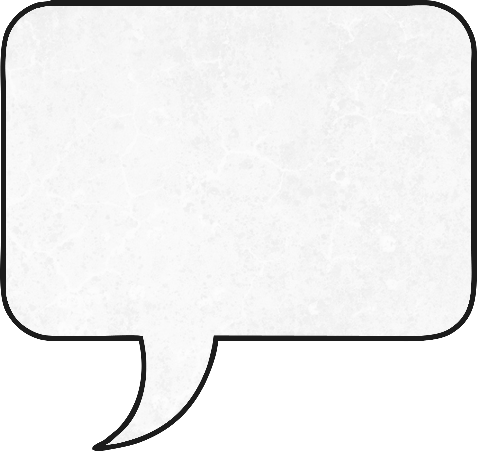 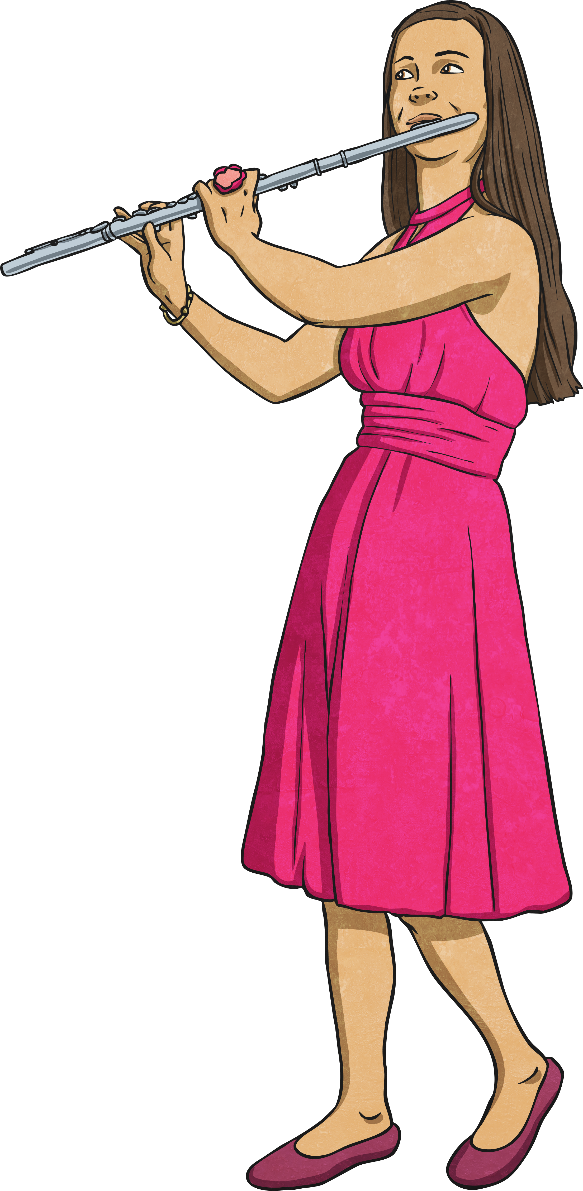 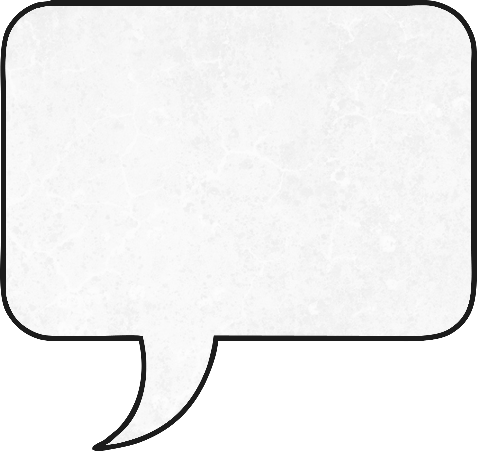 ¿Cómo te llamas?
Me llamo…
Encuentra el significadoFind the meaning
Hola
Adiós
Buenos días
Buenas tardes
Hasta luego
Buenas noches
See you later
Good night
Good morning
Hello/ hi
Good afternoon
Goodbye
REPITERepeat
LOS SALUDOS: ¿Qué tal?
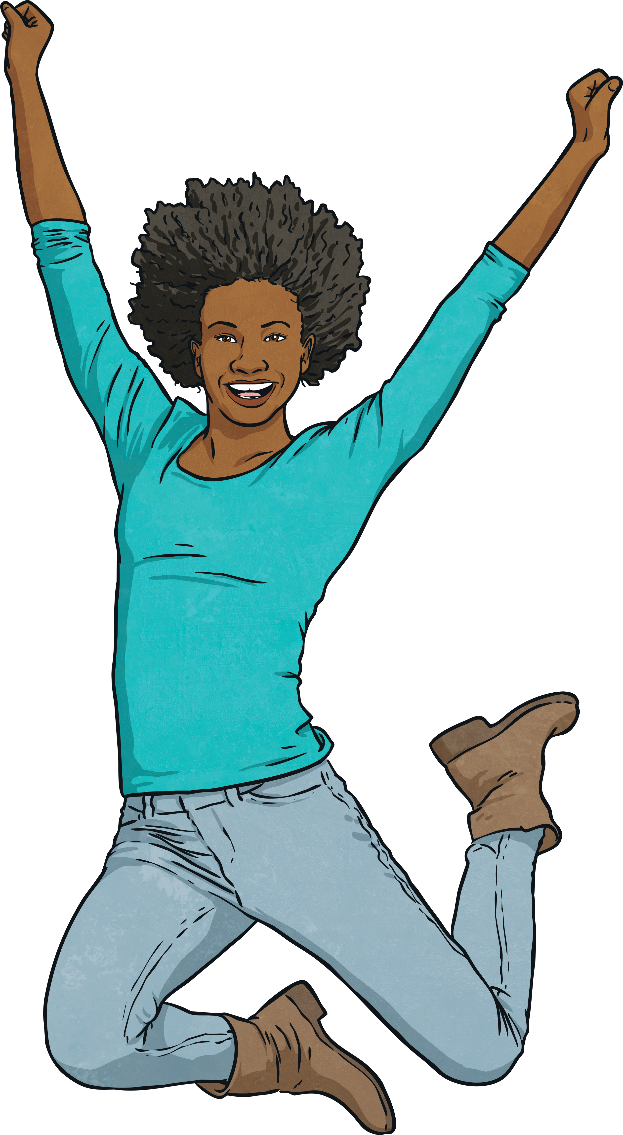 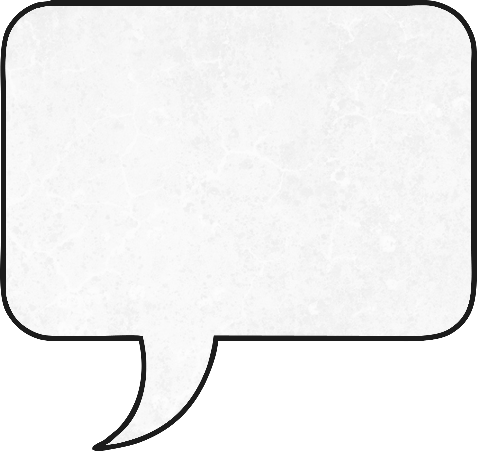 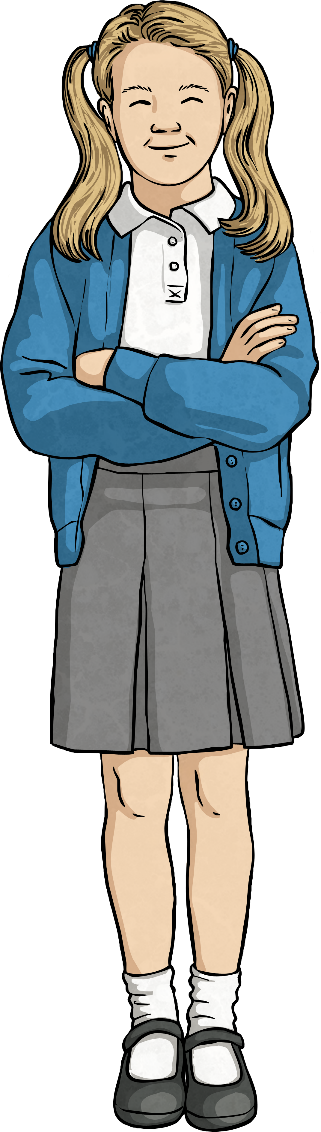 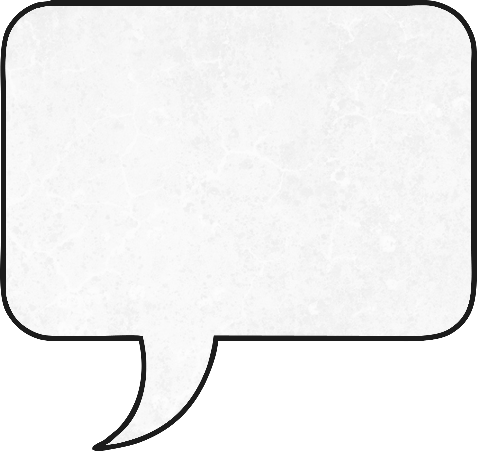 ¿Qué tal?
¡Muy bien, gracias!
Repite con 3 compañeros/as (x3)
LOS SALUDOS: ¿Qué tal?
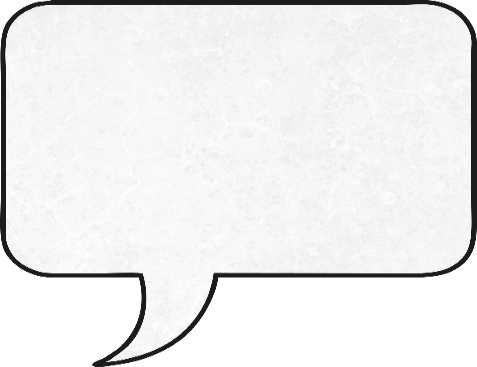 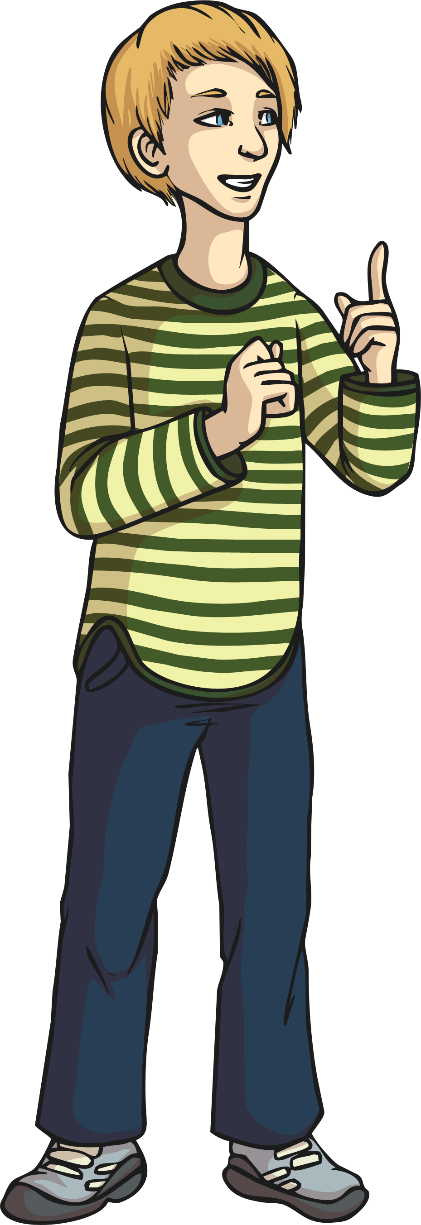 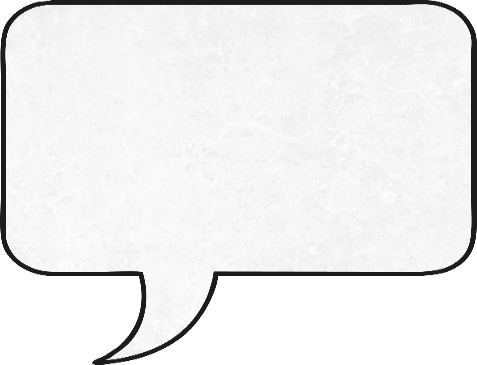 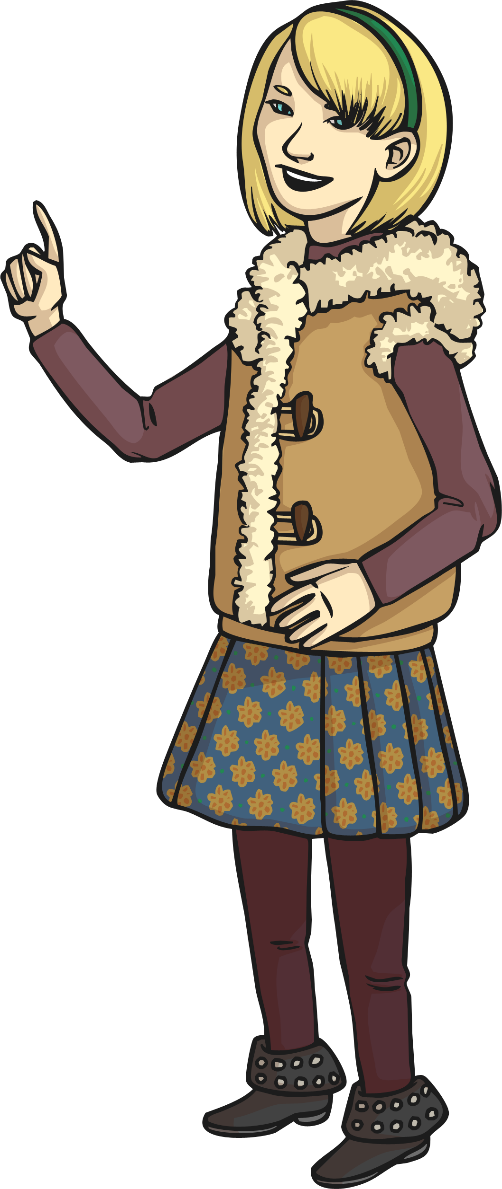 Bien
¿Qué tal?
Repite con 3 compañeros/as (x3)
LOS SALUDOS: ¿Qué tal?
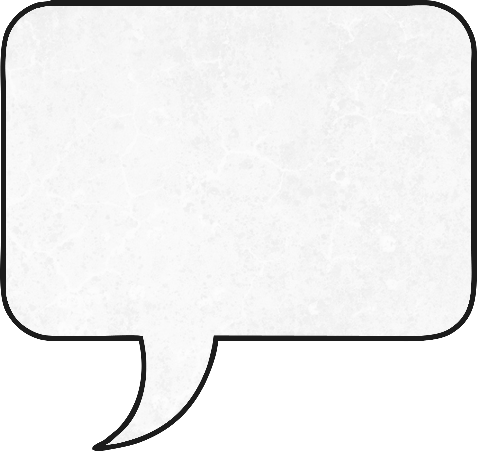 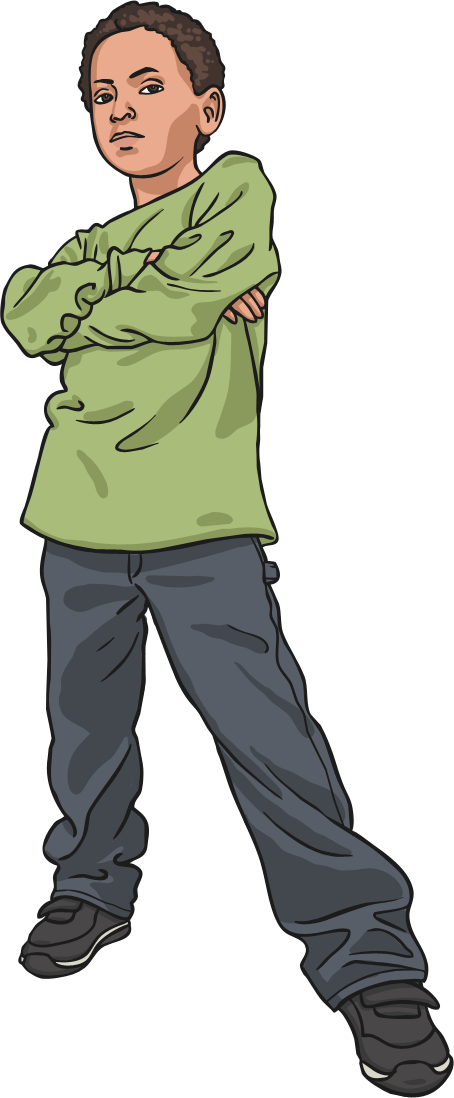 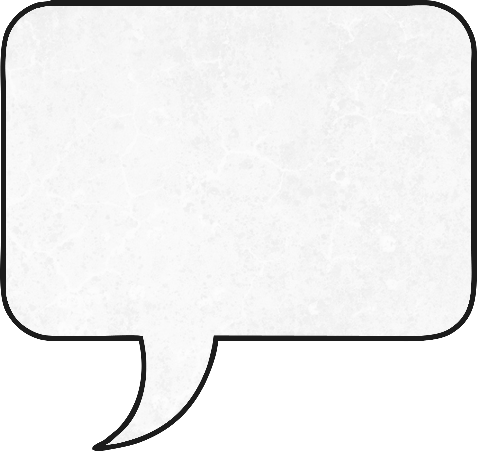 ¿Qué tal?
Mal
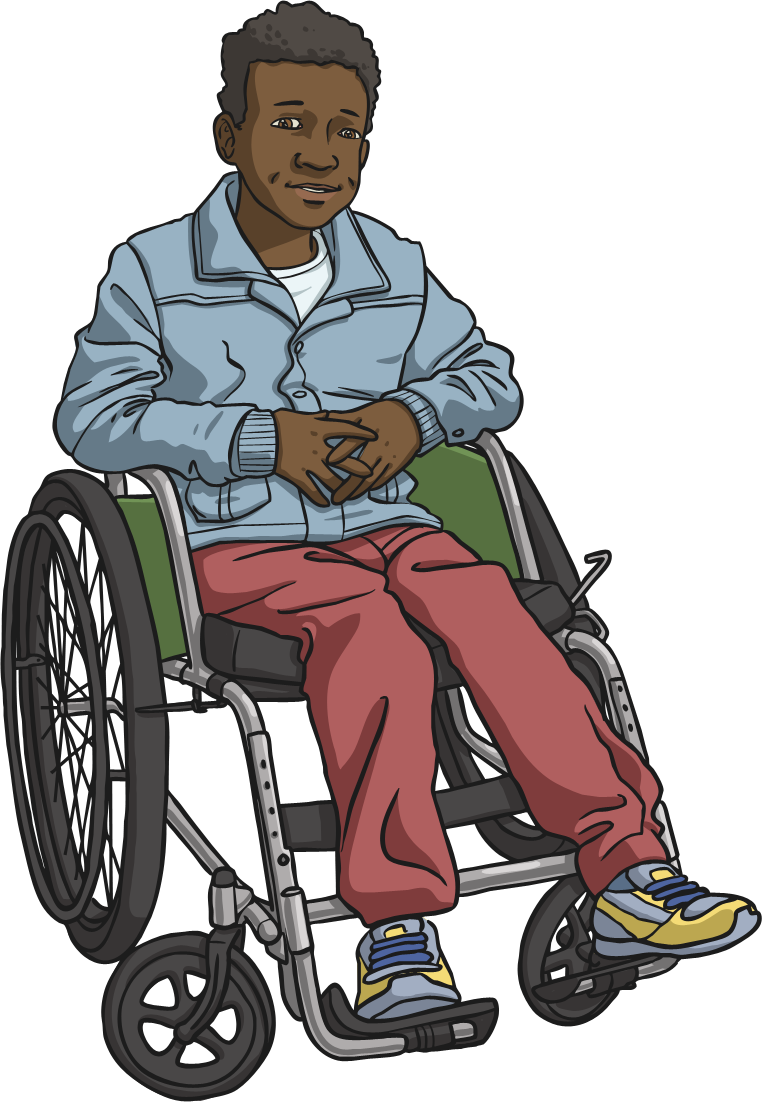 Repite con 3 compañeros/as (x3)
Mira el ejemploLook at the example
A- ¡Hola! ¿Qué tal?

B- ¡Hola! Muy bien, gracias ¿Y tú?

A- Bien, gracias. Adiós.
¡Hola! ¿Cómo te llamas?
Hola. Me llamo Julia. ¿Y tú?
Me llamo Alberto. ¿Cómo estás?
Bien.¿Y tú? 
Mal. Adiós.
Can you guess the meaning of…..?
Gracias                  Thank you
¿Y tu?                    And you?
VOCABULARIO
Muy bien
Bien
Mal